Bài 3
KÍNH TRỌNG 
THẦY GIÁO, CÔ GIÁO
1
2
YÊU CẦU CẦN ĐẠT
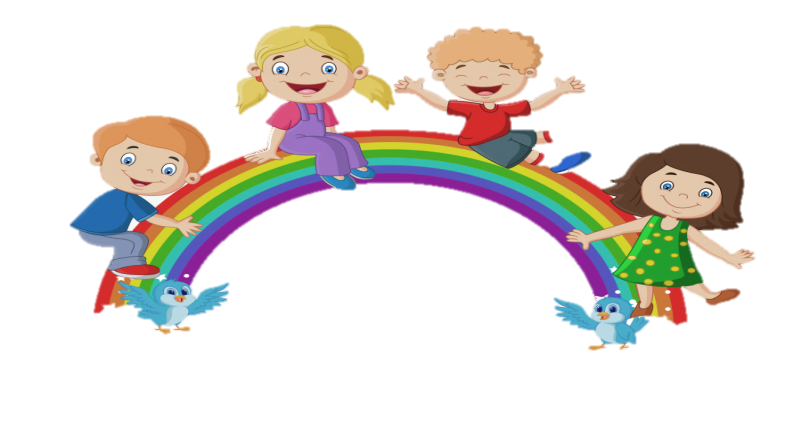 - Nhận biết và nêu được một số biểu hiện của sự kính trọng thầy giáo, cô giáo
- Thực hiện hành động và lời nói thể hiện sự kính trọng thầy giáo, cô giáo.
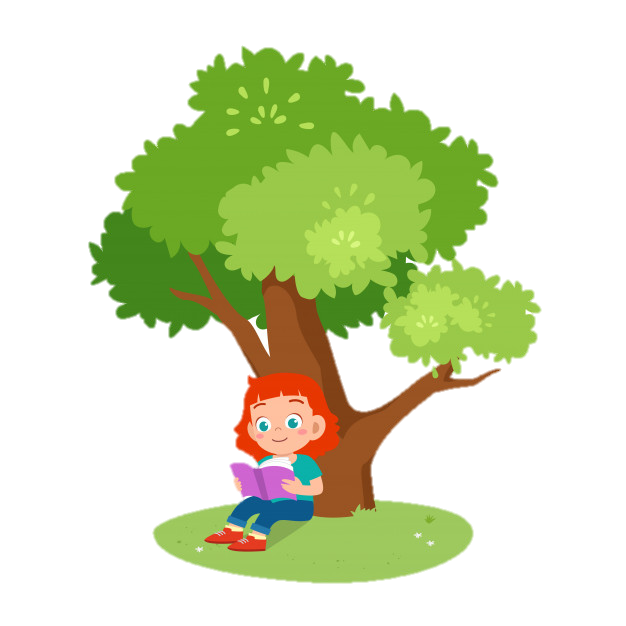 3
- Bồi dưỡng tình cảm yêu quý, kính trọng đối với thầy cô giáo; cảm nhận được niềm vui đến trường.
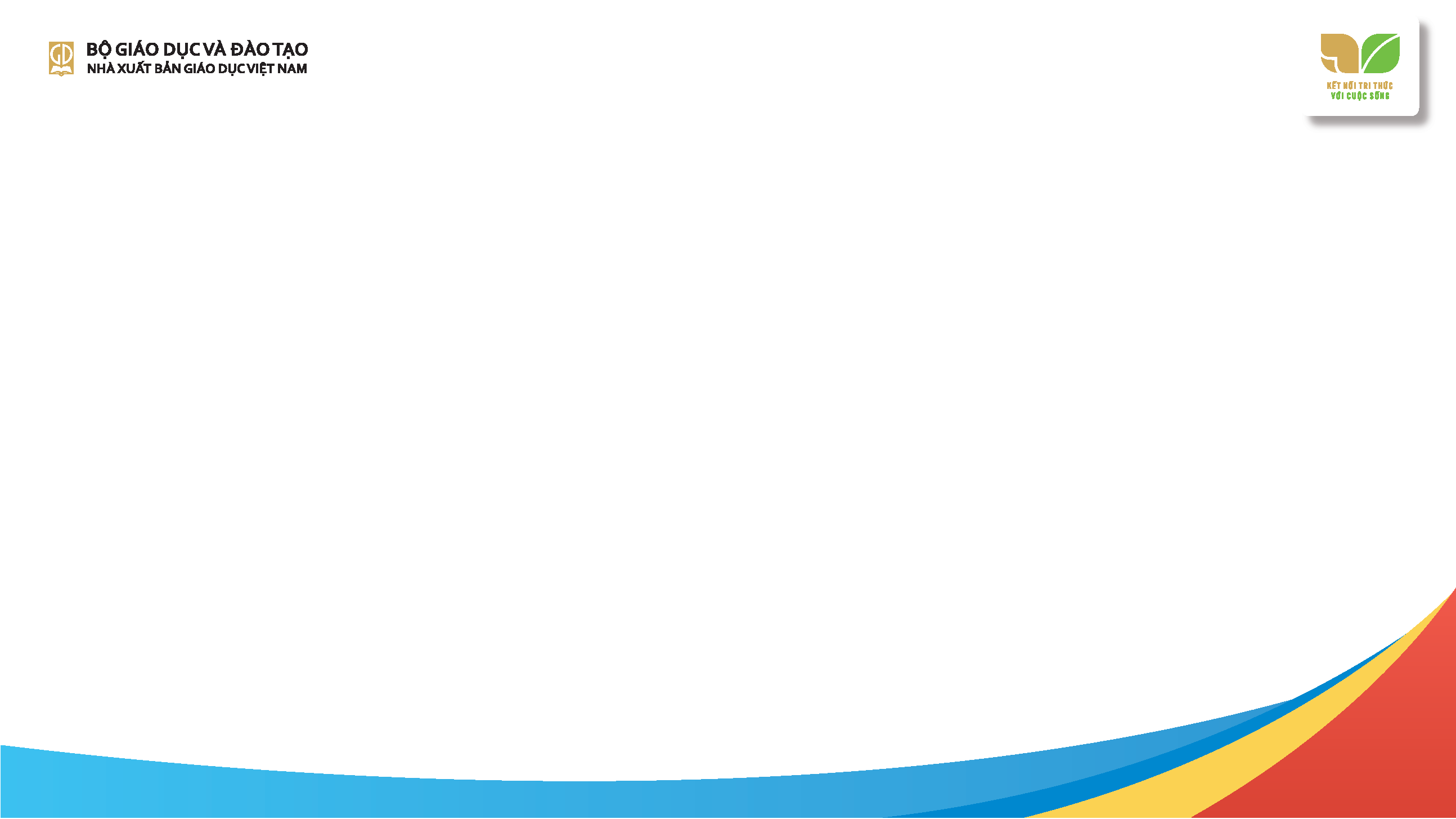 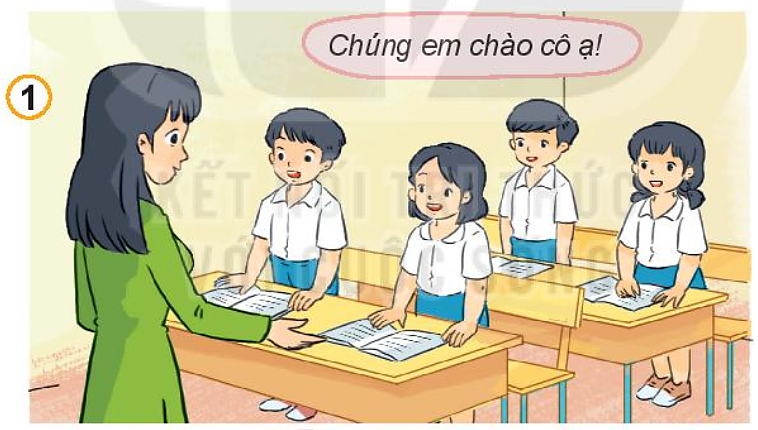 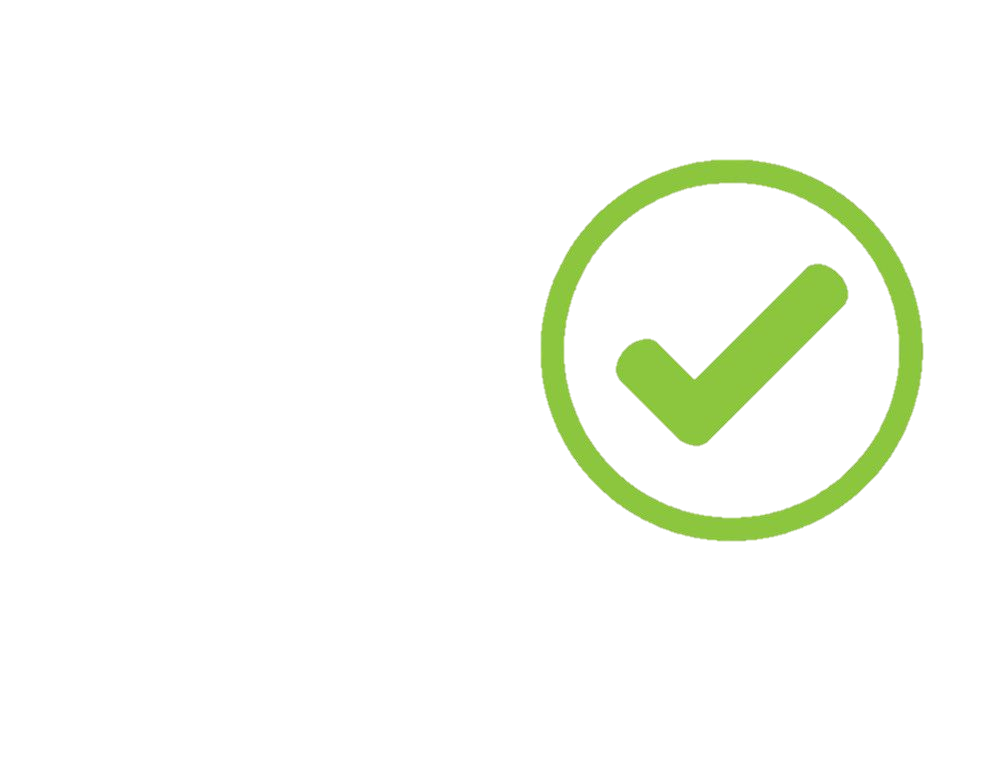 Em đồng tình hoặc không đồng tình với việc làm nào? Vì sao?
1
Các bạn đồng thanh chào cô.
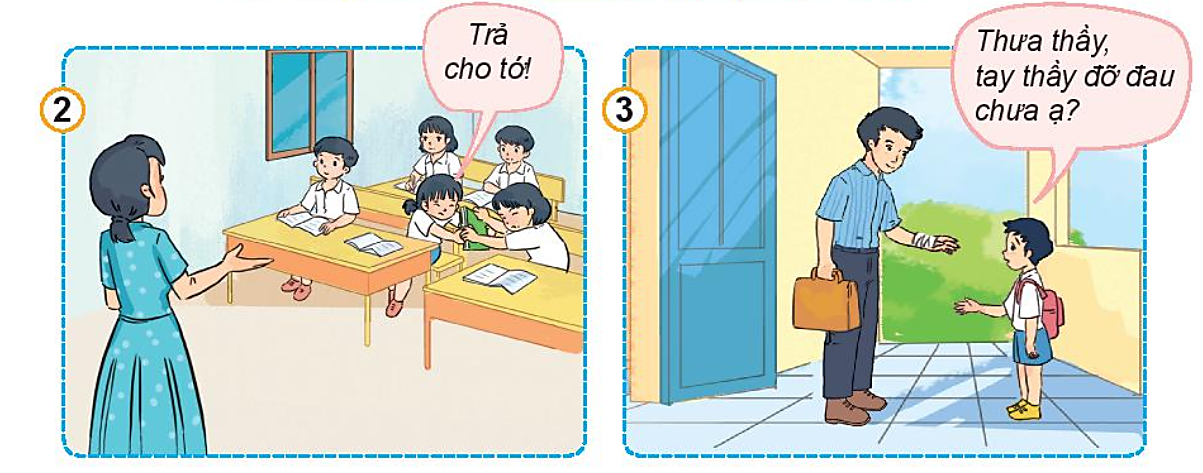 Em đồng tình hoặc không đồng tình với việc làm nào? Vì sao?
1
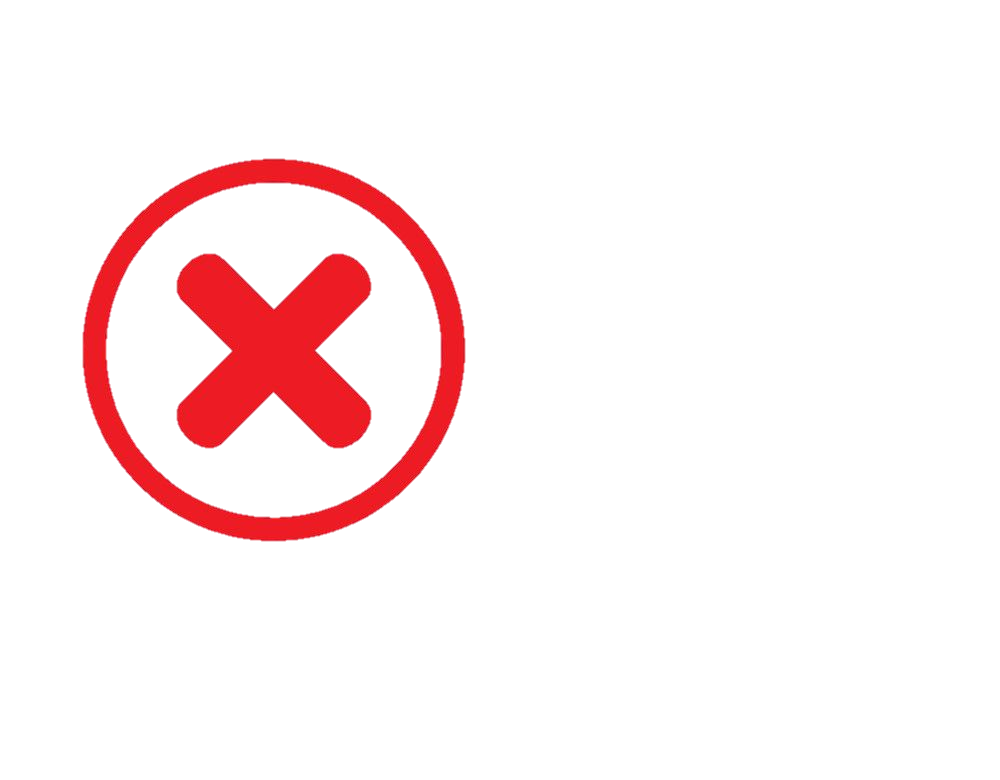 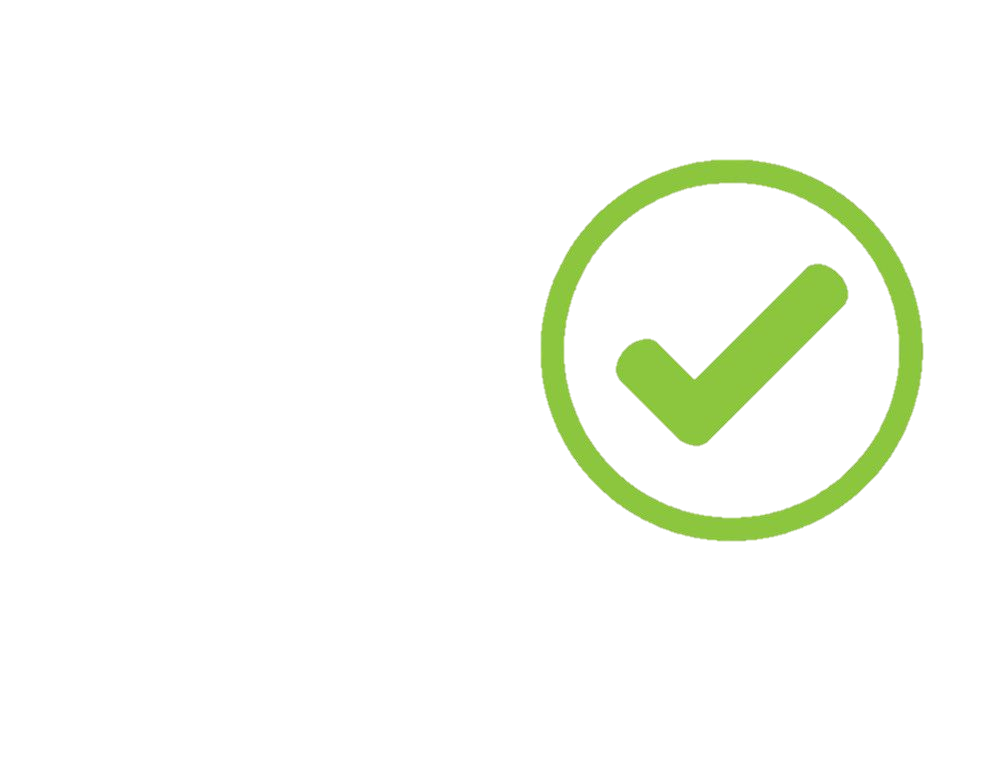 Các bạn không tập trung học bài.
Bạn học sinh hỏi thăm thầy giáo.
Thể hiện sự kính trọng với thầy giáo, cô giáo.
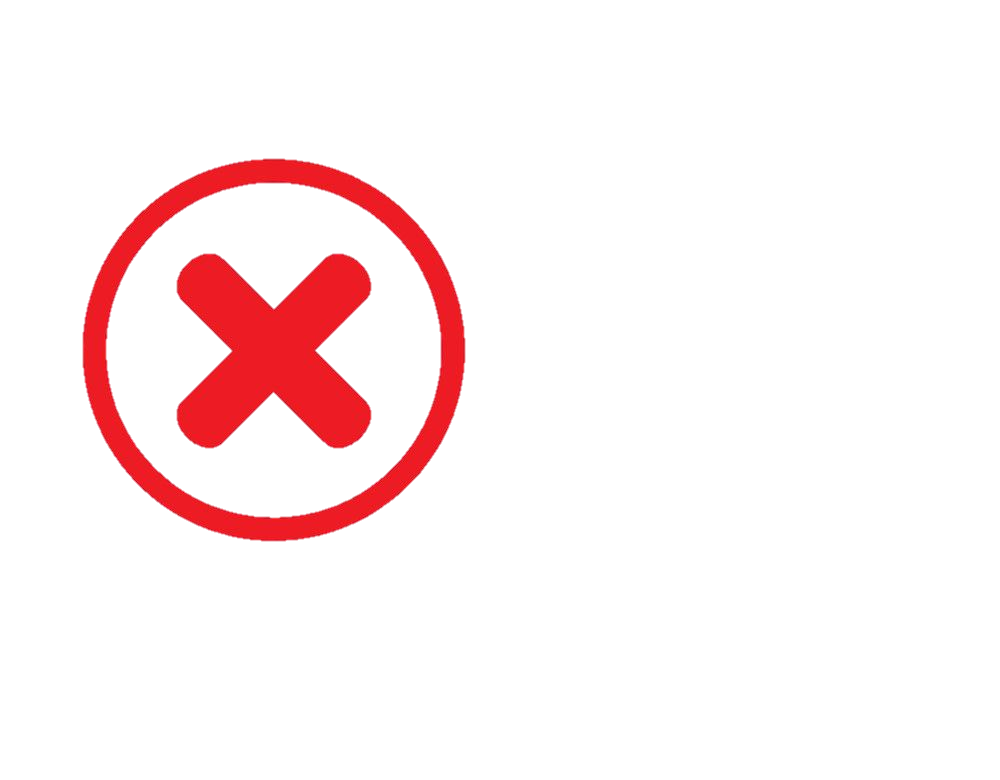 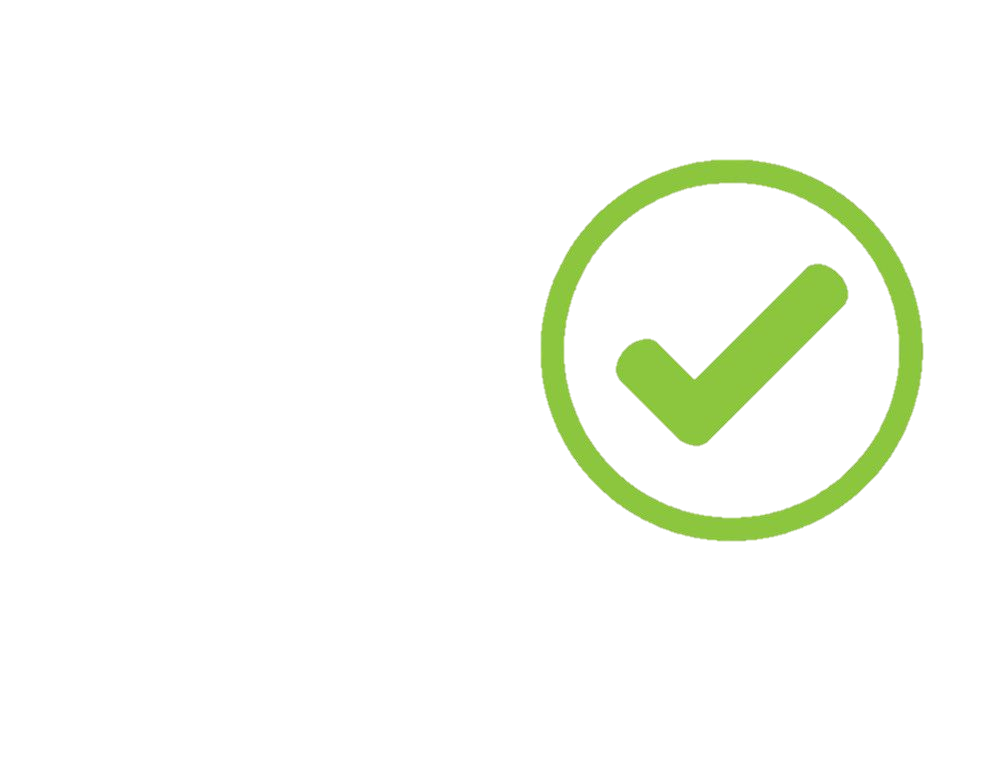 Không chào hỏi
Nói trống không
Cãi lời
Không vâng lời
Không học bài và làm bài tập
Nói chuyện trong giờ học
Chào hỏi thầy cô giáo
Chú ý nghe giảng
Học hành chăm chỉ
Quan tâm, thăm hỏi, giúp đỡ thầy cô
Lễ phép với thầy cô.
1. Cô giáo em mới ốm dậy nhưng vẫn cố gắng lên lớp. Em thấy một số bạn nói chuyện, không nghe cô giảng bài.
2. Em và Lan đi dưới sân trường. Gặp thầy Hiệu trưởng, Lan kéo em đi hướng khác để không phải chào thầy.
Em sẽ làm gì trong các tình huống sau?
2
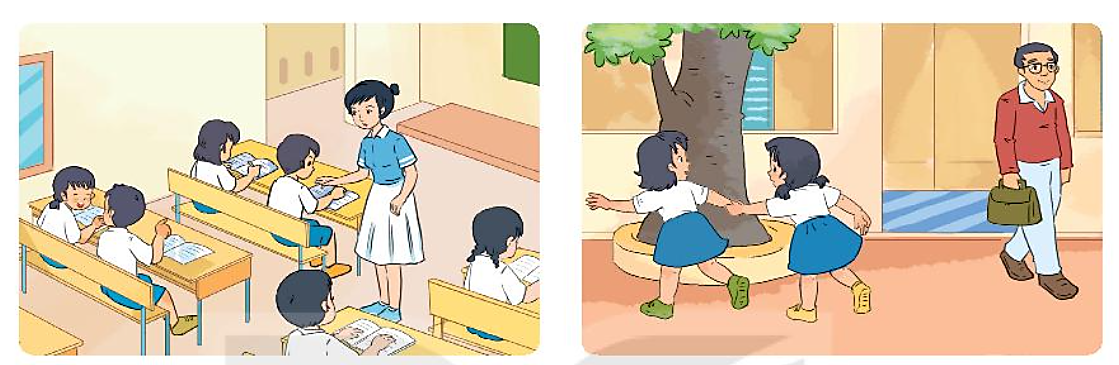 Làm thiệp gửi tới thầy giáo, cô giáo để thể hiện tình cảm của em.
Hãy chia sẻ những việc em đã và sẽ làm để thể hiện sự kính trọng với thầy giáo, cô giáo.
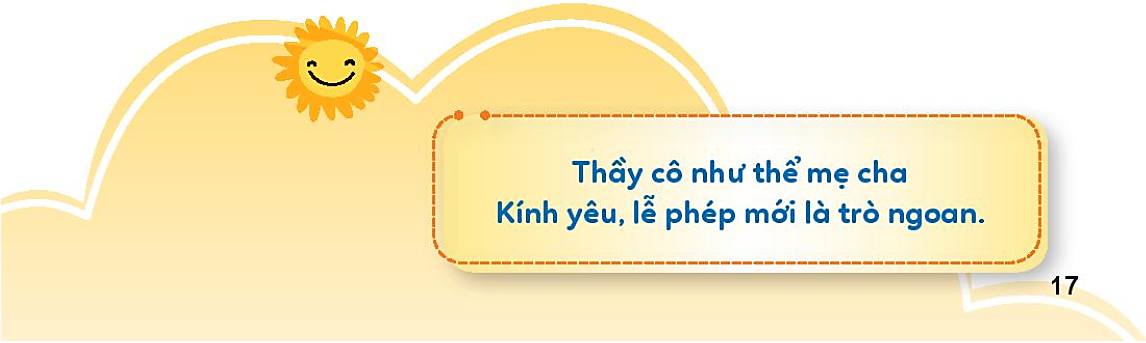 1
2
YÊU CẦU CẦN ĐẠT
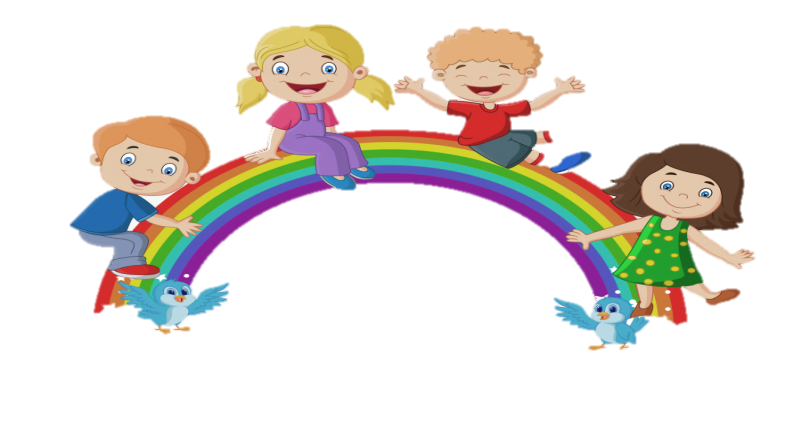 - Nhận biết và nêu được một số biểu hiện của sự kính trọng thầy giáo, cô giáo
- Thực hiện hành động và lời nói thể hiện sự kính trọng thầy giáo, cô giáo.
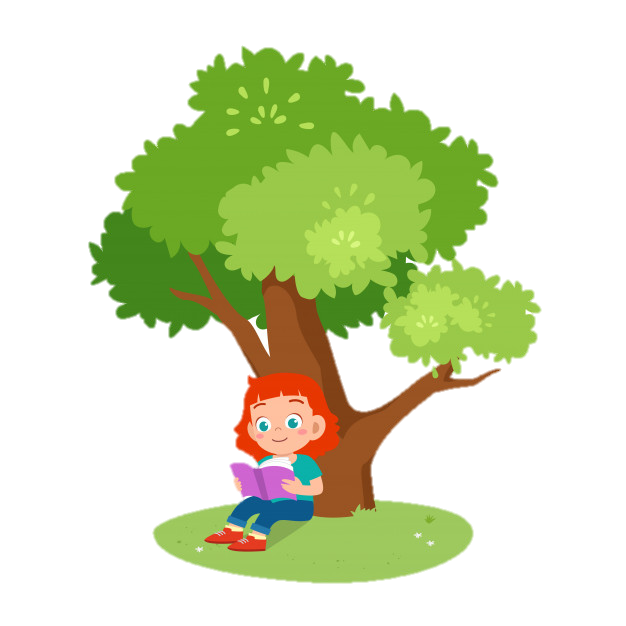 3
- Bồi dưỡng tình cảm yêu quý, kính trọng đối với thầy cô giáo; cảm nhận được niềm vui đến trường.
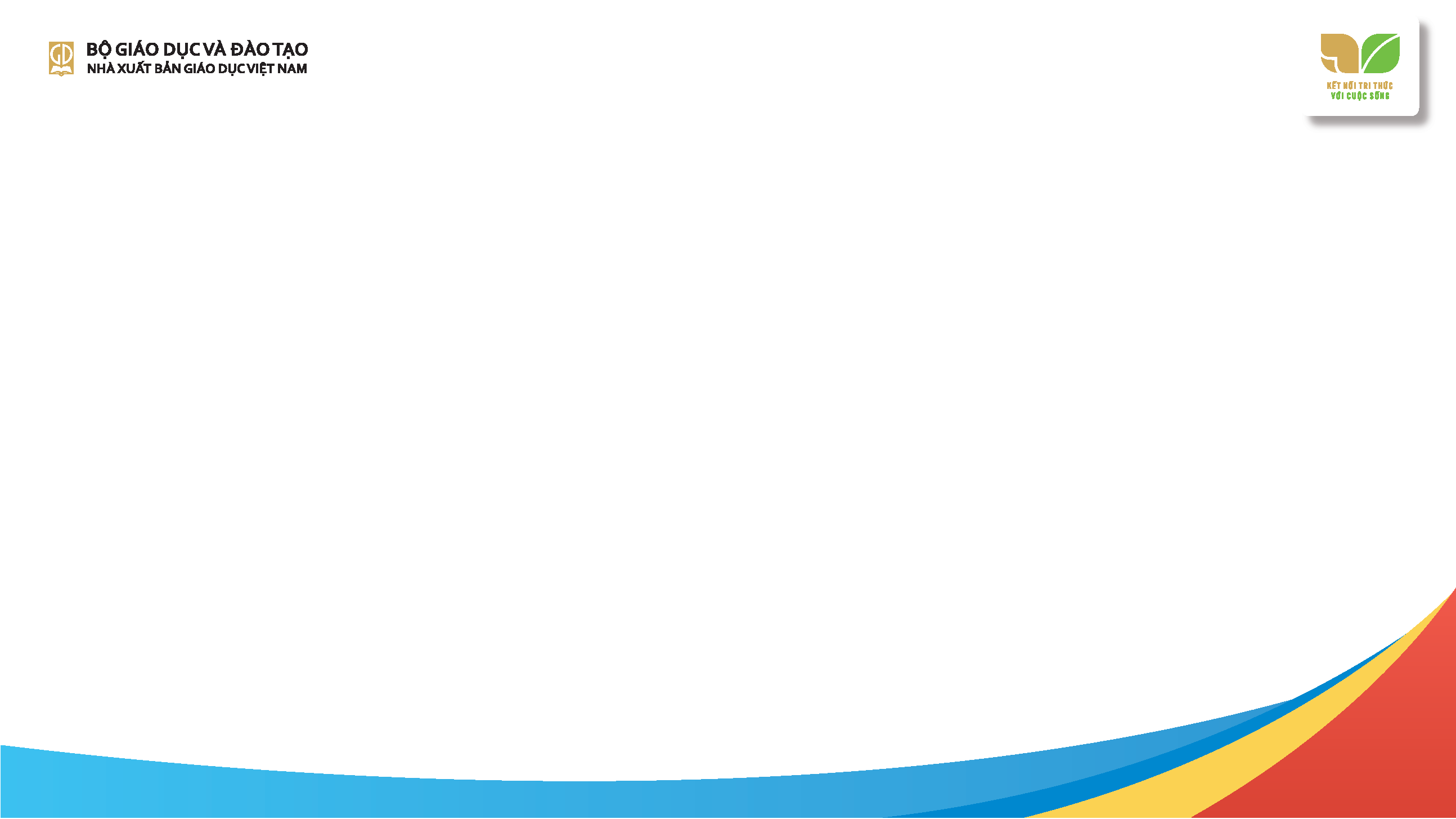 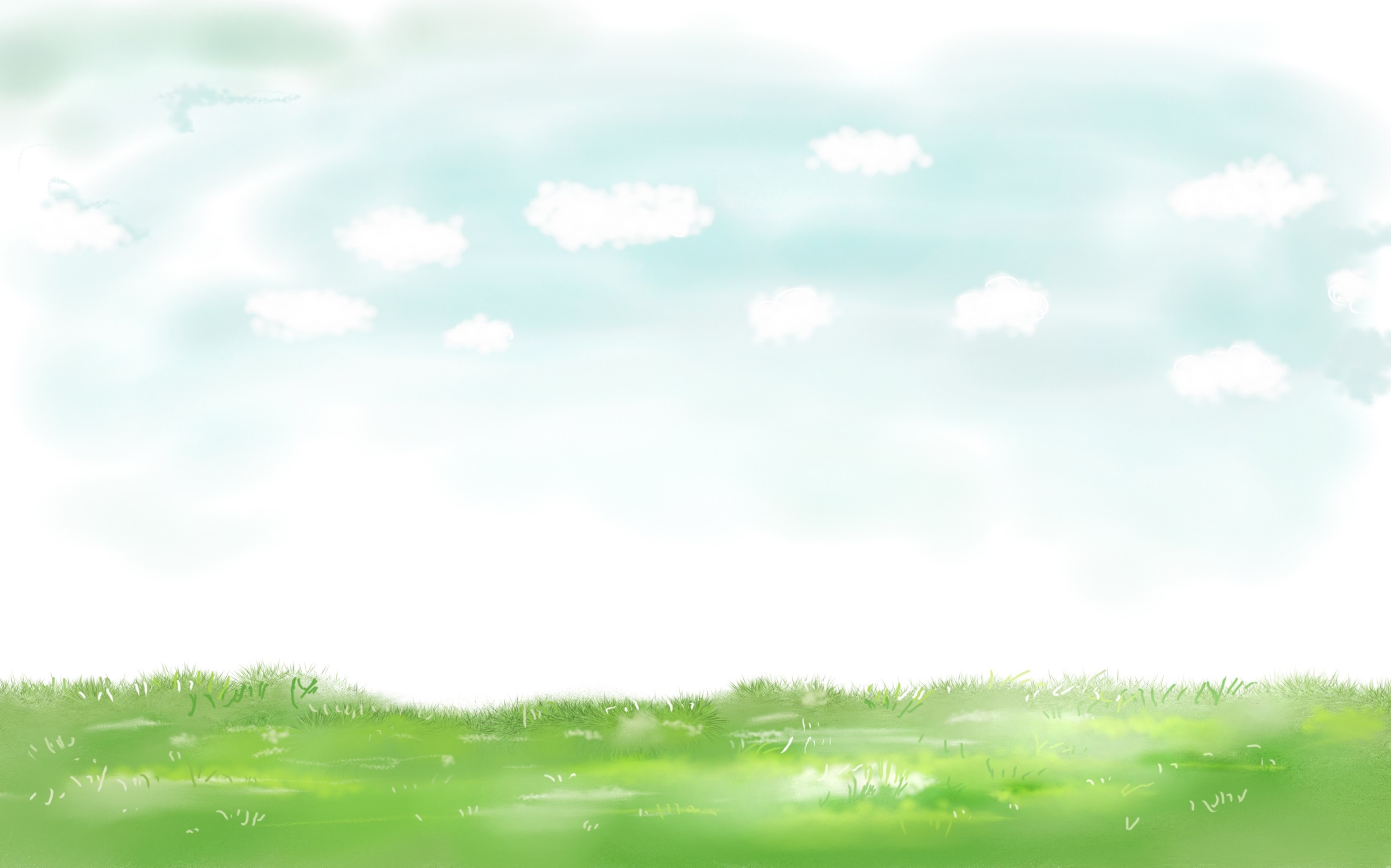 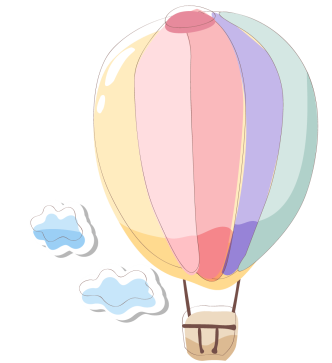 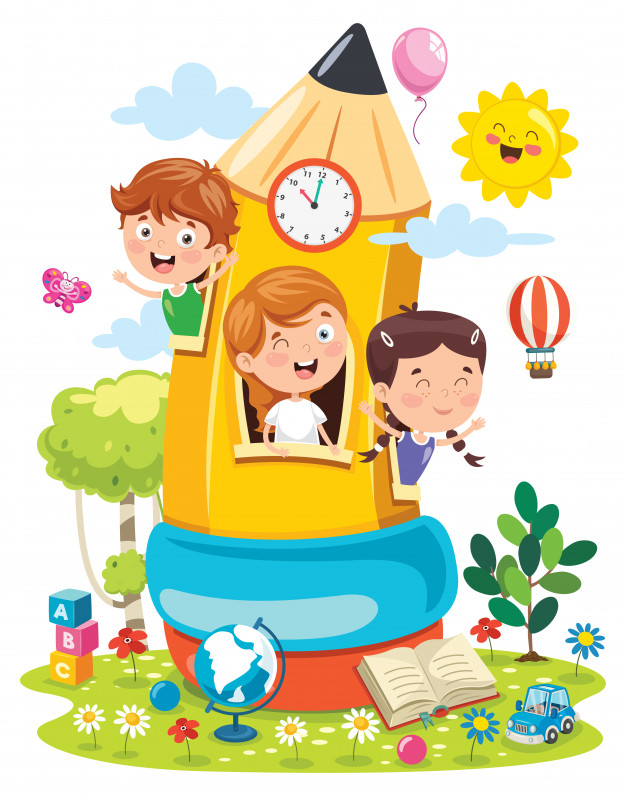 Tạm biệt và hẹn gặp lại 
các con vào những tiết học sau!
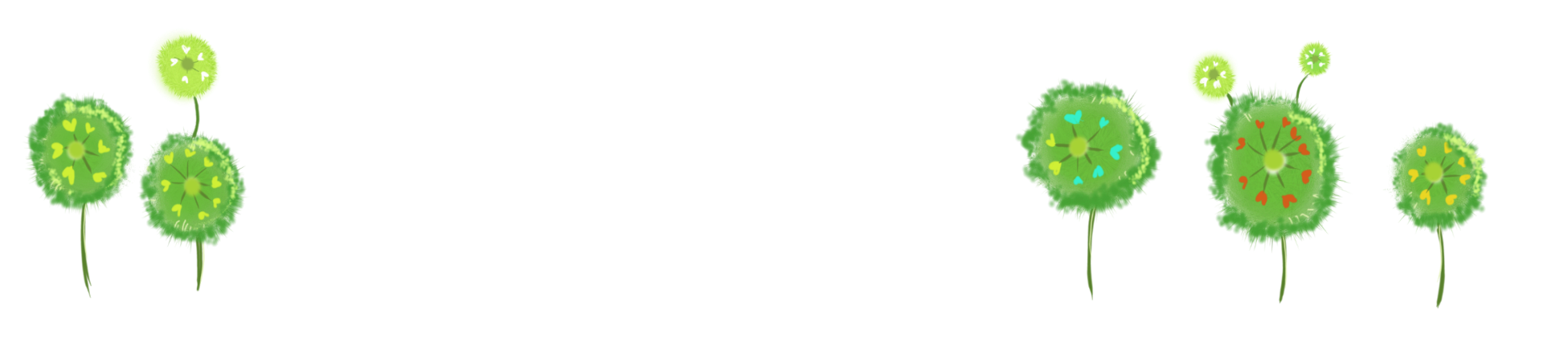